Lektion 26wir schreiben eine E-Mail
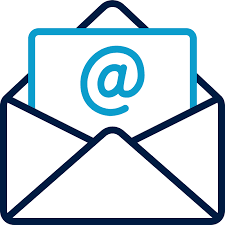 KURSBUCH: „Beste Freunde“
Deutsch für jugendliche, A2.1
8. Klasse
Aufgabe 5a (Seite 50)→ Lies die E-Mail.→ Wer schreibt?→ An wen?→ Warum?
WICHTIGE INFORMATIONEN:MEDIEN – AG: → Gutenberg-Schule (in Köln), 20 Schülerinnen und Schüler (8. und 9. Klasse)PROJEKT: → Videofilm „Beste Freunde“; gefilmt in der Schule, im Café, auf dem Schulhof, im Park und auf der Straße; Musik von der Schülerband „Die Gutenbergs“
Unbekannte Wörter:→ der Wettbewerb – der Contest, das Spiel (z.B. ein sportlicher Wettbewerb; an einem Wettbewerb teilnehmen...)→ AG – Arbeitsgemeinschaft, Arbeitsgruppe
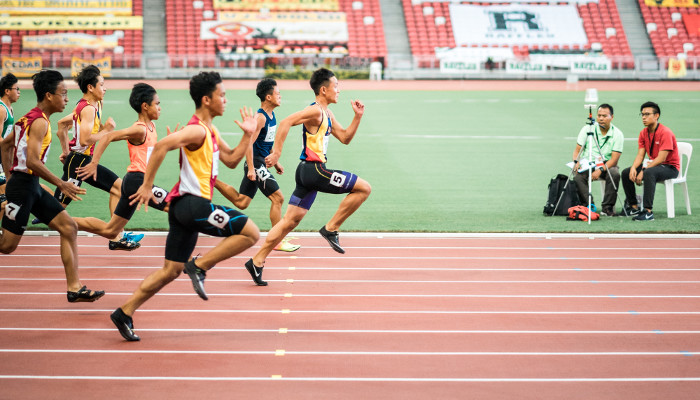 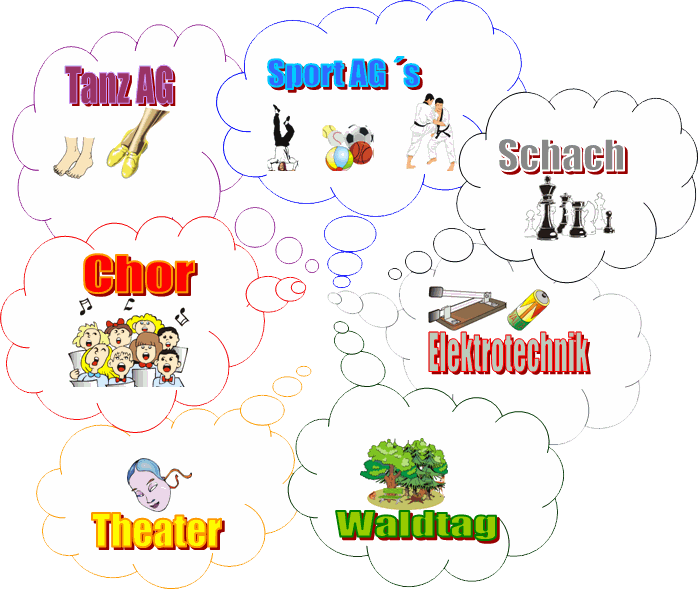 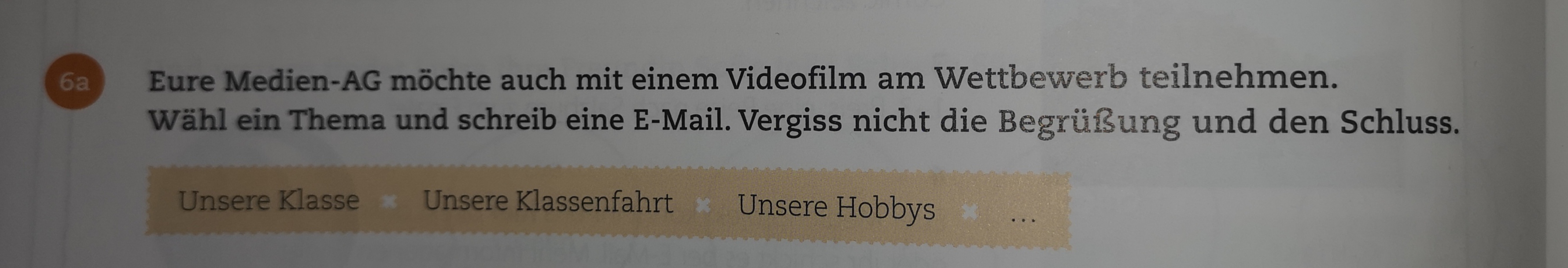 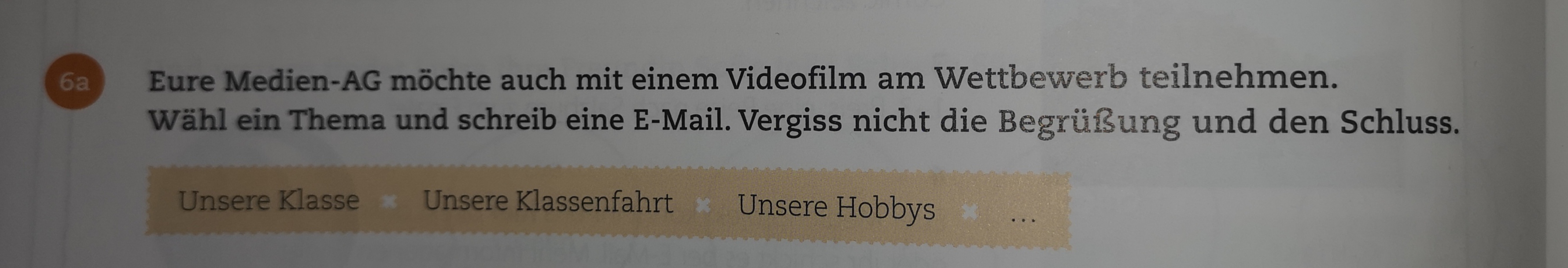 → ANREDE: Liebe Frau Mall, / Lieber Herr Mall,
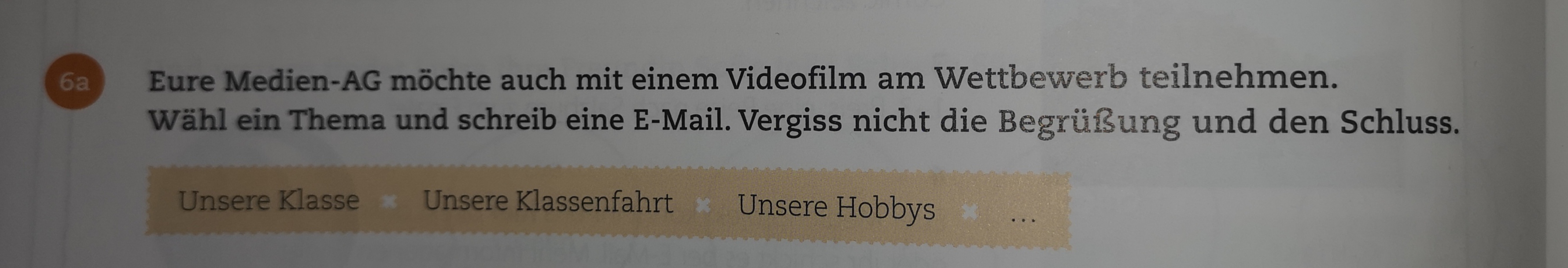 → ANREDE: Liebe Frau Mall, / Lieber Herr Mall,
→ EINLEITUNG (sich vorstellen): ich bin Anna Klein. Ich bin 14 Jahre alt und gehe in die Gutenberg-Schule in Köln.
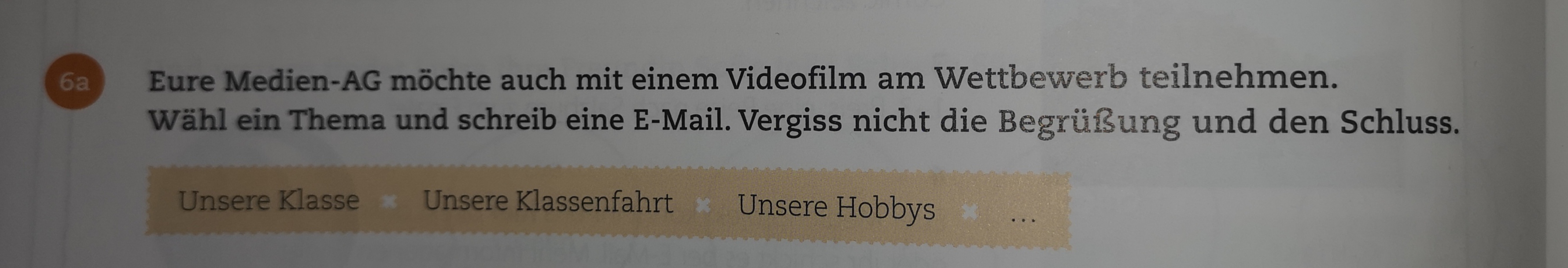 → ANREDE: Liebe Frau Mall, / Lieber Herr Mall,
→ EINLEITUNG (sich vorstellen): ich bin Anna Klein. Ich bin 14 Jahre alt und gehe in die Gutenberg-Schule in Köln.
→ GRUND DES SCHREIBENS: Meine Schulkameraden und ich möchten mit einem Videofilm an Ihrem Wettbewerb teilnehmen. Unser Film hat den Titel „Unsere Klasse“. Wir würden unsere Schule und unsere Klasse vorstellen.
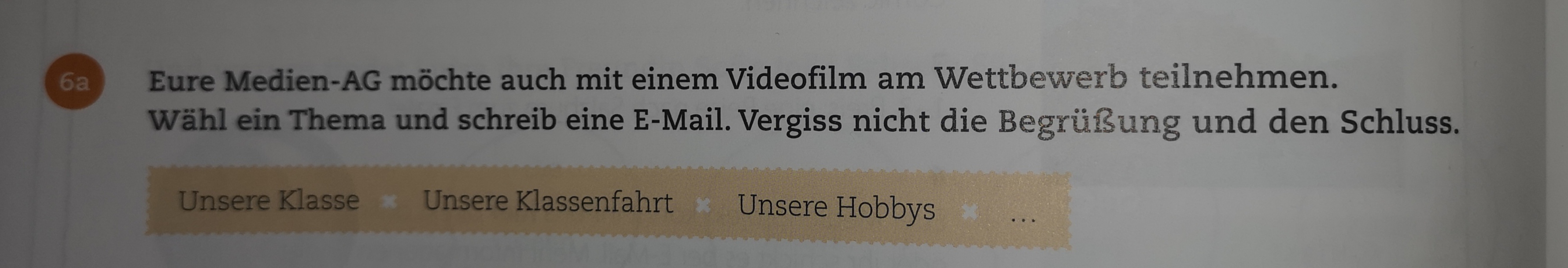 → ANREDE: Liebe Frau Mall, / Lieber Herr Mall,
→ EINLEITUNG (sich vorstellen): ich bin Anna Klein. Ich bin 14 Jahre alt und gehe in die Gutenberg-Schule in Köln.
→ GRUND DES SCHREIBENS: Meine Schulkameraden und ich möchten mit einem Videofilm an Ihrem Wettbewerb teilnehmen. Unser Film hat den Titel „Unsere Klasse“. Wir würden unsere Schule und unsere Klasse vorstellen.
→ SCHLUSS: Vielen Dank im Voraus für Ihre Zeit. Wir freuen uns auf Ihre Antwort.
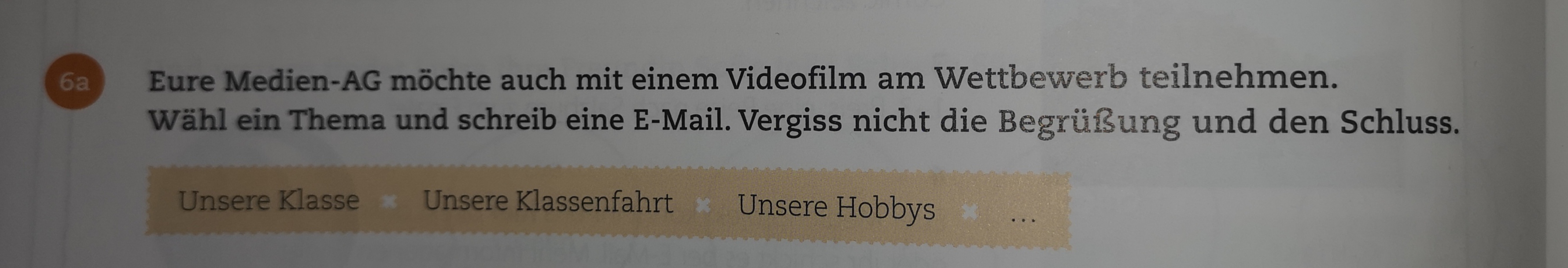 → ANREDE: Liebe Frau Mall, / Lieber Herr Mall,
→ EINLEITUNG (sich vorstellen): ich bin Anna Klein. Ich bin 14 Jahre alt und gehe in die Gutenberg-Schule in Köln.
→ GRUND DES SCHREIBENS: Meine Schulkameraden und ich möchten mit einem Videofilm an Ihrem Wettbewerb teilnehmen. Unser Film hat den Titel „Unsere Klasse“. Wir würden unsere Schule und unsere Klasse vorstellen.
→ SCHLUSS: Vielen Dank im Voraus für Ihre Zeit. Wir freuen uns auf Ihre Antwort. 
→ BEGRÜßUNG: Liebe Grüße. / Viele Grüße. / Bis bald. / Mit freundlichen Grüßen.
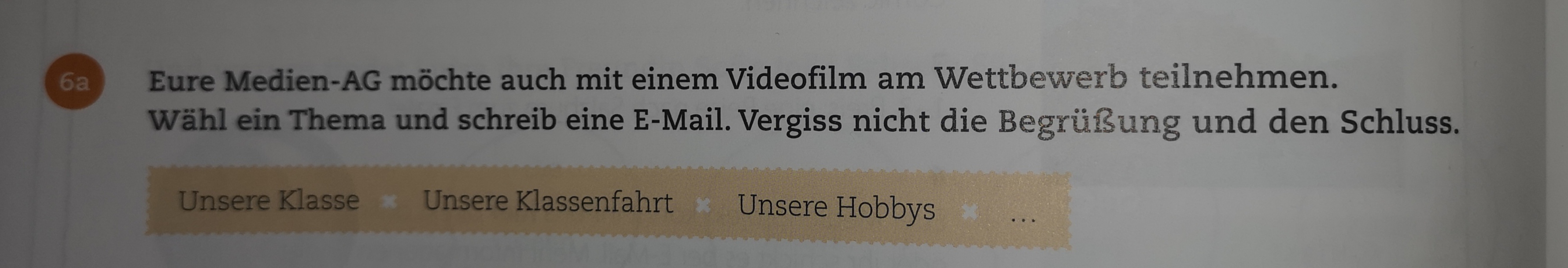 → ANREDE: Liebe Frau Mall, / Lieber Herr Mall,
→ EINLEITUNG (sich vorstellen): ich bin Anna Klein. Ich bin 14 Jahre alt und gehe in die Gutenberg-Schule in Köln.
→ GRUND DES SCHREIBENS: Meine Schulkameraden und ich möchten mit einem Videofilm an Ihrem Wettbewerb teilnehmen. Unser Film hat den Titel „Unsere Klasse“. Wir würden unsere Schule und unsere Klasse vorstellen.
→ SCHLUSS: Vielen Dank im Voraus für Ihre Zeit. Wir freuen uns auf Ihre Antwort. 
→ BEGRÜßUNG: Liebe Grüße. / Viele Grüße. / Bis bald. / Mit freundlichen Grüßen.                    
→ UNTERSCHRIFT: Anna Klein                                                                                                                 
* Ca. 50 Wörter
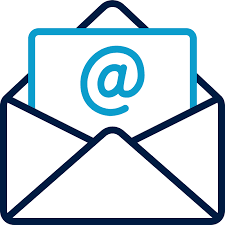 Die HAUSAUFGABE:arbeitsbuch, SEITE 72, 14a, 14b
Vielen Dank für eure Aufmerksamkeit!
AUF WIEDERSEHEN